Университет „Проф. д-р Асен Златаров” - Бургас 
 Научна и художествено-творческа дейност
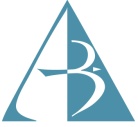 НИХ- 490/2023
Методически инструментариум по бедствени ситуации и защита
Списък  на  научния  колектив
Ръководител
гл. ас. д-р Пламена Атанасова

Членове на екипа:	
гл. ас. д-р Сабина Недкова
Златомира  Попова спец. МЕД IV курс ФН 61, МФ
Карина Богданова спец. МЕД  V курс ФН 08, МФ 
Габриела Карабойчева спец. МЕД V курс ФН 04, МФ
Цел на проекта
Разработване на методически инструментариум по бедствени ситуации и защита чрез създаване на концептуално съдържание на обучителни материали визуално-ситуационни модели (ВСМ) за откриване на рискови и опасни ситуации.
Задачи
Анализ на методическите подходи и инструменти при обучението по бедствени ситуации и защита; 
Създаване на концептуално съдържание на обучителни материали - визуално-ситуационни модели за откриване на рискови и опасни ситуации;
Художествено създаване на ВСМ;
Прилагане на методическия инструментариум, сред студенти и получаване на обратна връзка за полезността и приложимостта им.
Създадени са десет визуално-ситуационни модела (ВСМ) – черно-бели картини, по теми:

Земетресение;
Наводнение;
Йонизиращи лъчения и биологично действие на радиацията;
Дезактивация на храни от Радиоактивно замърсяване след авария в АЕЦ;
Пожари;
Пожарогасителни средства;
Евакуация;
Първа помощ;
Опасни и вредни фактори на работната среда;
Хлор и Амоняк.
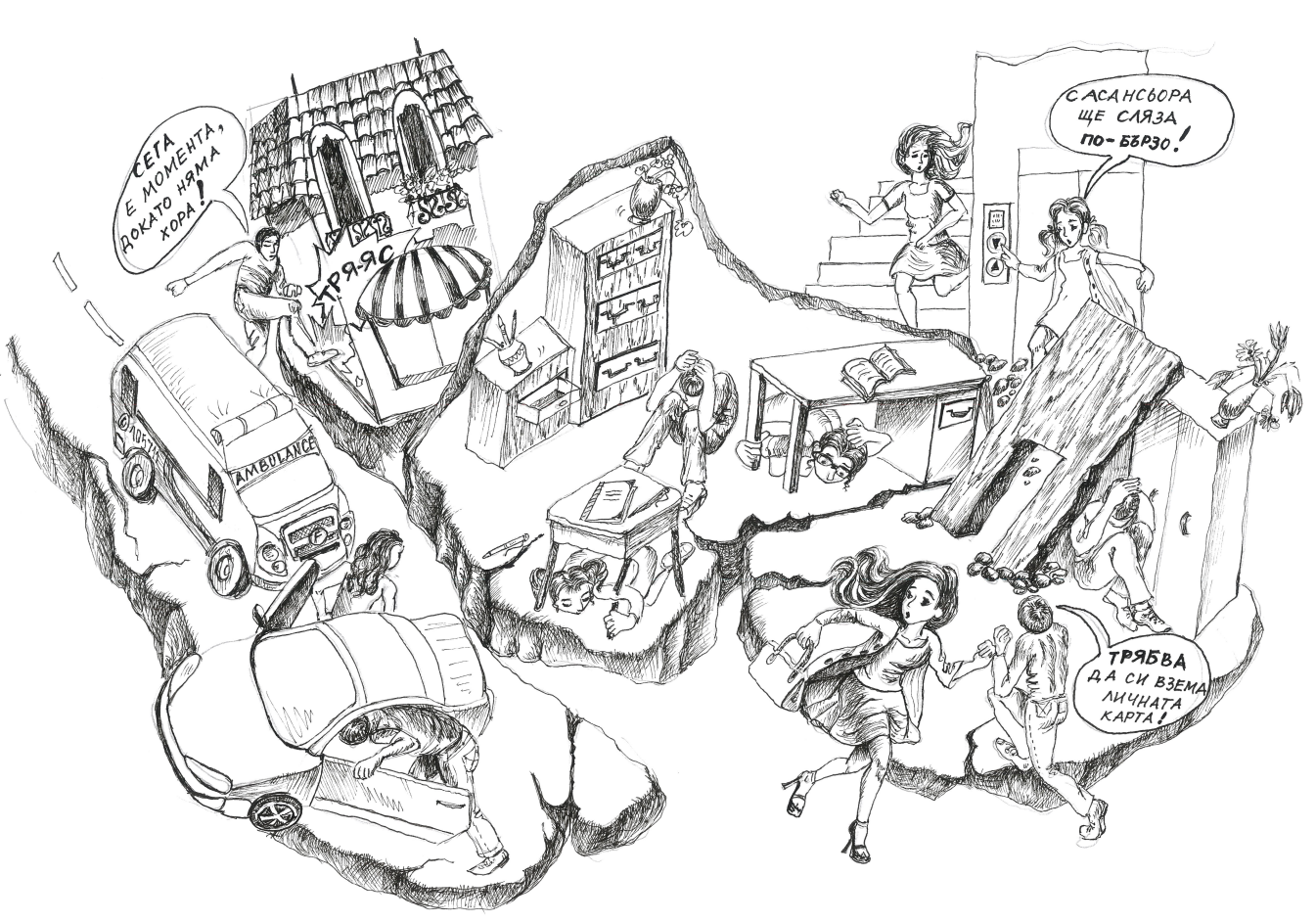 Фиг. 1 ВСМ на тема „Земетресение“
Кой от следните етапи на активното учене 
провокира най-вече
Визуално ситуационните модели, са насочени към разбиране и осмисляне на получените знания, така че, използването на информацията по взимане на адекватно решение в дадена бедствена ситуация, да става лесно, независимо от стресовите фактори, които присъстват винаги в условия на опасност и несигурност.  Усилията са фокусирани върху превенцията и получаването на необходими знания и умения, преди случването на бедствието, като един от най-успешните начини за управление на риска.
Публикации
1. S. Nedkova, P. Atanasova, Types of people's behavior during a natural disaster earthquake, Industrial technologies, ISSN 1314-9911, Vol. 10 (1), (2023), p. 7-11
     2. P. Atanasova, S. Nedkova, Development and application of visualization situation models as part of a methodological toolkit for disaster situations and protection, Annual of Assen Zlatarov University, Burgas, Bulgaria, (2023)- in press
Финансов отчет на проекта
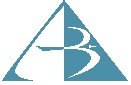 Благодаря за вниманието!